Мастер – класс «Олимпийский символ»
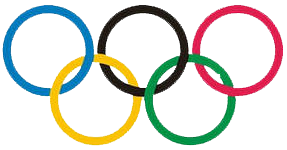 Пять колец, пять кругов –
Знак – пяти материков,
Знак, который означает то,
Что спорт – как общий друг
Все народы приглашает,
В свой Всемирный мирный круг.
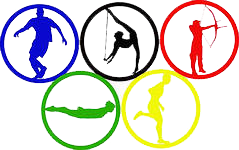 Предлагаю вашему вниманию мастер-класс по изготовлению олимпийских колец.
Для работы нам понадобятся обложки от старых книг, толстые нитки 5 цветов (зелёный, голубой, красный, 
чёрный, жёлтый) и крючок для вязания.
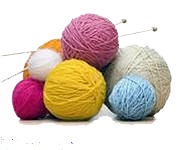 Для основы колец я брала обложки от старых книг.
Вырезала круг, диаметром 20-22 см.
Соединяла 2 круга вместе (для прочности), и обвязывала толстыми нитками.
Круги делала разных цветов.
Вот такие кольца у меня получились.
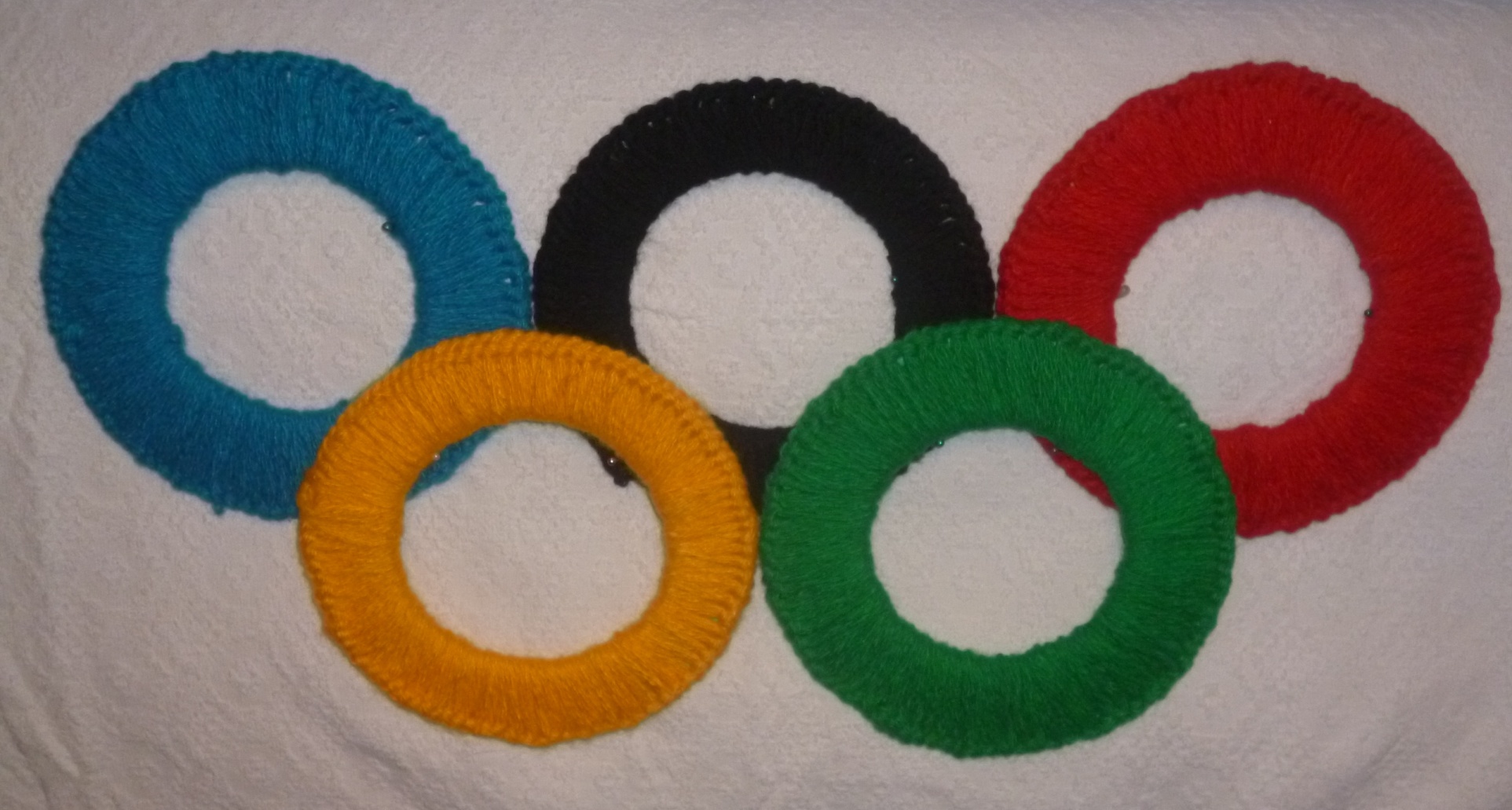 Также такие кольца я использую  для проведения ОРУ.